Designing for Active Learning
Tell me and I forget.
Teach me and I remember. 
Involve me and I learn.

How do we involve learners?
What do we involve them in?
How does what we ask them to do lead to learning?
‘Active learning’ describes approaches in which students engage the material they study through activity.  
Active learning is contrasted with ‘standard’ modes of instruction in which teachers do most of the talking and students are (mostly) passive--listening, watching or reading with limited cognitive engagement.
Active learning is not exclusive of lectures (or similar)...but seeks to extend learning activity beyond the passive.
Designing for Active Learning
What needs to be learned?
Identify the difference between what learners can do now and what they should be able to do at the end of the course, then devise a process for eliminating that difference and a way to determine if it that has been achieved.
(or refer to the course objectives...and then unpack them for each unit/module)
What type of learning is involved?
Extent of learning
How far do we expect learners to move down the continuum?  
How much learning is ‘enough’?
What progress/change is implied?
What do learners already know?
What can they do?
What do they believe?
What experience do they have?
What contexts can they work in?
What do learners need to be able to do?
Where will they work?
What experience do they need?
What beliefs, attitudes, skills and abilities do they lack?
Learning as a (developmental) process
Gradual movement toward greater understanding, higher skill levels
Course as a Process
Pedagogy
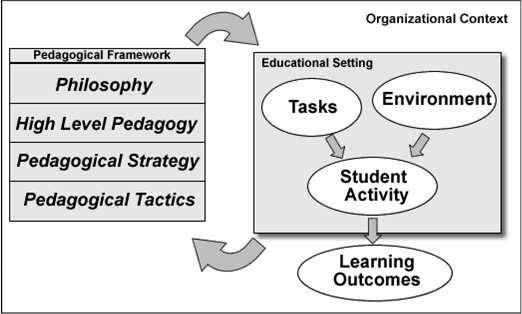 Cognitive Engagement
.... sustained attention to a task requiring mental effort
Authentic, useful learning is produced by extended engagement in optimally complex cognitive activities
Higher order thinking is linked to cognitive engagement
Optimally complex activities?
Where are learners NOW?
Helps determine ‘optimal’ complexity

How far can we expect them to move in one week? Six weeks? Helps determine pacing, structure and support
Cognitive Engagement
.... sustained attention to a task requiring mental effort
Authentic, useful learning is produced by extended engagement in optimally complex cognitive activities
Higher order thinking is linked to cognitive engagement
Higher order thinking? Or not?
Image byDoug Belshaw
http://www.flickr.com/photos/dougbelshaw/4100721032/sizes/o/in/photostream/ 
Used under CC BY SA
3 Needs in Motivation
Motivation and Value
Demotivating students
Hartnett, M., St. George, A., & Dron, J. (2010). Being together: Factors that unintentionally undermine motivation. Journal of Open, Flexible and Distance Learning, 15(1), 1–16. 
http://journals.akoaotearoa.ac.nz/index.php/JOFDL/article/viewFile/19/19
Student engagement is the product of motivation and active learning. It is a product rather than a sum because it will not occur if either element is missing.
-Elizabeth F. Barkley

Motivation x Active Learning = Engagement
Questions?
Get learners involved in an (active) process
Set learning tasks which require the intended activities
Be clear about intended activity: What, How, Why, How well?
Be clear about links between learning tasks and objectives of course
Consider motivation
An example
Learning Outcomes
Students who successfully complete this course should be able to:
Demonstrate developing information literacy in locating, evaluating and using relevant information from the internet 
Compare and contrast learning theories
Identify appropriate information and communication technologies for effective learning  
Apply knowledge of learning theory and instructional design in developing material for E-Learning
An example
At the conclusion of Module One, you should be able to:
Demonstrate understanding of the background of instructional design, including basic ID models
Apply broad ID frameworks to instructional design tasks in context
Describe the relationships between historical views on ID and more contemporary notions of learning design
Use the internet to find authoritative supporting material on instructional design and learning design
Identify broad categories of learning theory and link learning theory to design practice
Module One Intended Activity
Find authoritative information
Read for understanding
Background to ID
Relationships between old and new views of ID
Demonstrate understanding
Identification of ID principles
Description of ID principles and practices
Application of ID frameworks
Complete Authentic ID tasks
Link theory and practice
Module One Tasks
Information Search Task 1.1
Reading task 1.2
Discussion Task 1.3
Formal Reflection
Web Search Task 1.4: Find resources for front end analysis
Reflection Task 1.5: Linking Goals, Analysis and Objectives
Reflection task 1.6: The role of assessment
Reading Task 1.7: Mays and de Freitas
Reading task 1.8: Prawat (1996)
Wiki Task 1.9: Categorising pedagogies
Reading Task 1.10: Steeples, Jones and Goodyear (2002)
Reading Task 1.11: Dick, Carey and Carey (1999) 
Learning Theories Assignment
Task Examples
Discussion Task
Reading Task
Wiki Task
A developmental approach
Questions?